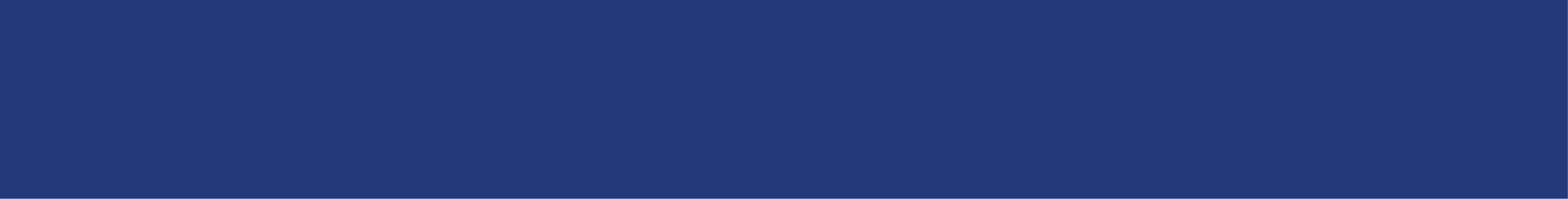 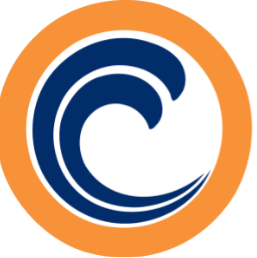 DEI PLAN JOURNEY AT OCC
Tentative as of November 5, 2021
NOVEMBER 2020
APRIL 2021
MAY 2021
TASK FORCE 
CREATED
SHARED NORMS DEFINED
VISIONING SESSIONS
KEYS AREAS OF FOCUS
ACTION PLAN AREAS
President's Taskforce on Equity and Inclusion was created to focus on diversity, equity, and inclusion

 Task Force included student, faculty, classified, and manager representatives

DEI website was created
Task Forced defined and endorsed shared norms/ guidelines in which the group is going to operate
Visioning sessions for the Educational Master Plan and DEI plan were held across campus
Task Force developed key area of focus and aligned these areas with the Educational Master Plan
Task Force worked in groups to review information from visioning sessions and areas of focus

These groups then drafted actions plan to be incorporated into the DEI Plan
NOVEMBER 2021
DECEMBER 2021
FEB-MARCH 2022
MARCH 2022
APRIL 2022
DEI FRAMEWORK
DRAFT DEI PLAN
REVIEW & REVISE
VET WITH CONSTITUENTS
DEI PLAN
Task Force will develop a formal DEI Plan framework 

This framework will include a “living” glossary of terms relevant to the plan
Initial DEI Plan will be drafted
Draft plan will be reviewed and revised based on final HEDS survey & focus group results

Plan will be aligned with Educational Master Plan and District DEI Plan
Final DEI Plan will be distributed and vetted with campus constituents
Final DEI Plan  is adopted